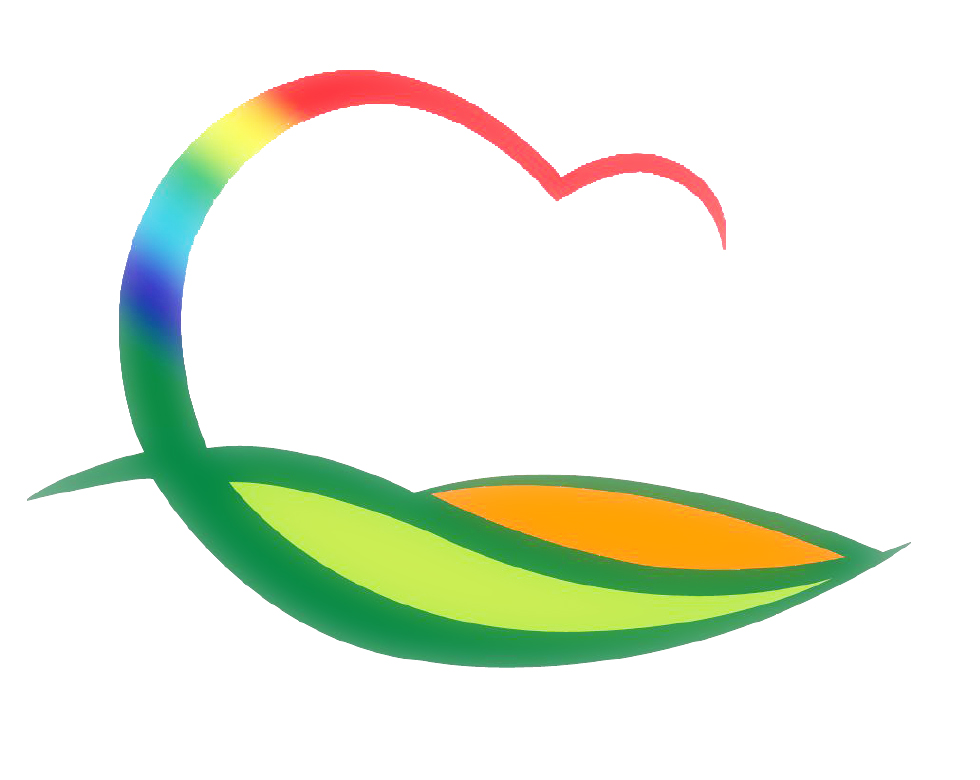 도 시 건 축 과
[Speaker Notes: 먼저, 지금의 옥천입니다.]
7-1. 영동군 관리계획 재정비 수립·용역 추진
위      치 : 영동군 전역(A=844.985 ㎢)
과업내용 
   - 군관리계획(재정비) 결정
   - 기초조사
   - 도시 기후 취약성 분석
   - 경관 교통성 및 사전재해영향성 검토
   - 재해취약성 검토, 지형도면 작성 및 고시
   - 토지적성 평가 
예  산 액 : 1,300백만원
추진내용 
   - 용도지역 및 군계획시설 주민의견 수렴 내용 검토 
   - 토지적성평가 기초조사
7-2. 군계획도로 개설사업 추진
                                                                                                (단위 : 백만원)
7-3. 인·허가 업무추진
기     간 : 11. 2.(월) ~ 11. 30.(월)
내     용 : 인·허가에 따른 부서 협의 및 현지 확인
                                                                                                (단위 : 건)
7-4. 2015년 하반기 농지불법전용 시·군 교차단속
일      시 : 11. 3 (화) 10:00~
대      상 : 영동군 관내
추진내용 : 농지불법전용 및 불법용도변경 단속
7-5. 소규모 지역개발사업 추진
기      간 : 11. 2.(월) ~ 11. 30.(월)
규      모 : 70건/ 1,910백만원(2회 추경)
내      용 : 공사 계약 및 추진
집행현황 
                                                                                                      (단위 : 백만원)
7-6. 호탄리 농로 및 배수로정비 주민설명회 개최 
일     시 : 11월중
장     소 : 양산면 호탄리 마을회관
참 석 자 : 이해관계인 및 마을주민 10여명 
 내    용 : 소송 종결에 따른 배수로 철거 및 토지 인도
  ※ 원고 : (유) 꽃피는 아침마을
7-7. 농촌고령자 공동시설지원사업 완료
위     치 : 2개소(용산 매금마을, 매곡 강진마을)
사 업 비 : 100백만원(국 50, 군 50)
   - 1개소 당 50백만원
 내    용 : 공동급식시설 설치사업 완료